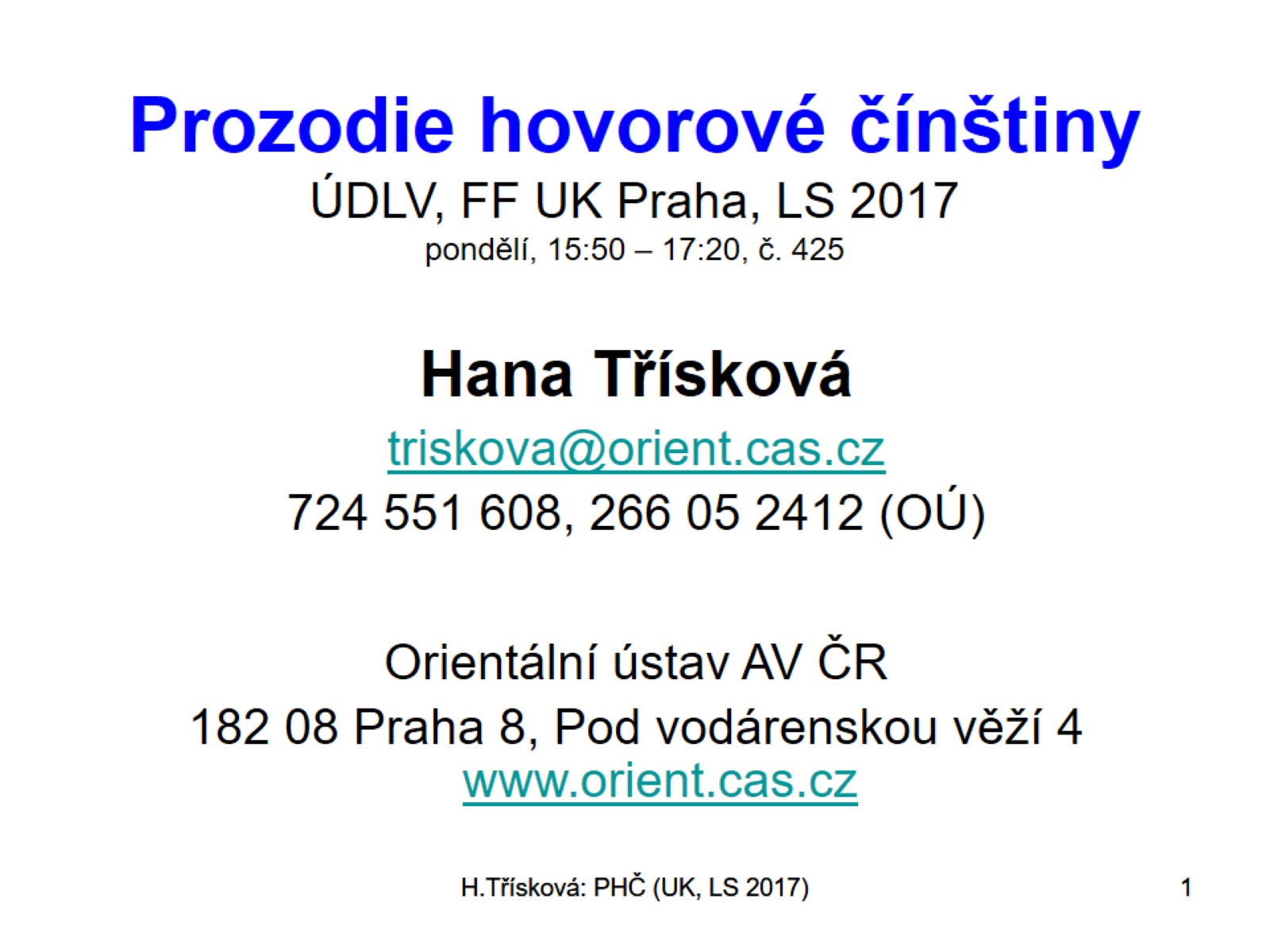 Prozodie hovorové čínštiny ÚDLV, FF UK Praha, LS 2017pondělí, 15:50 – 17:20, č. 425
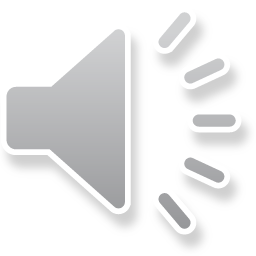 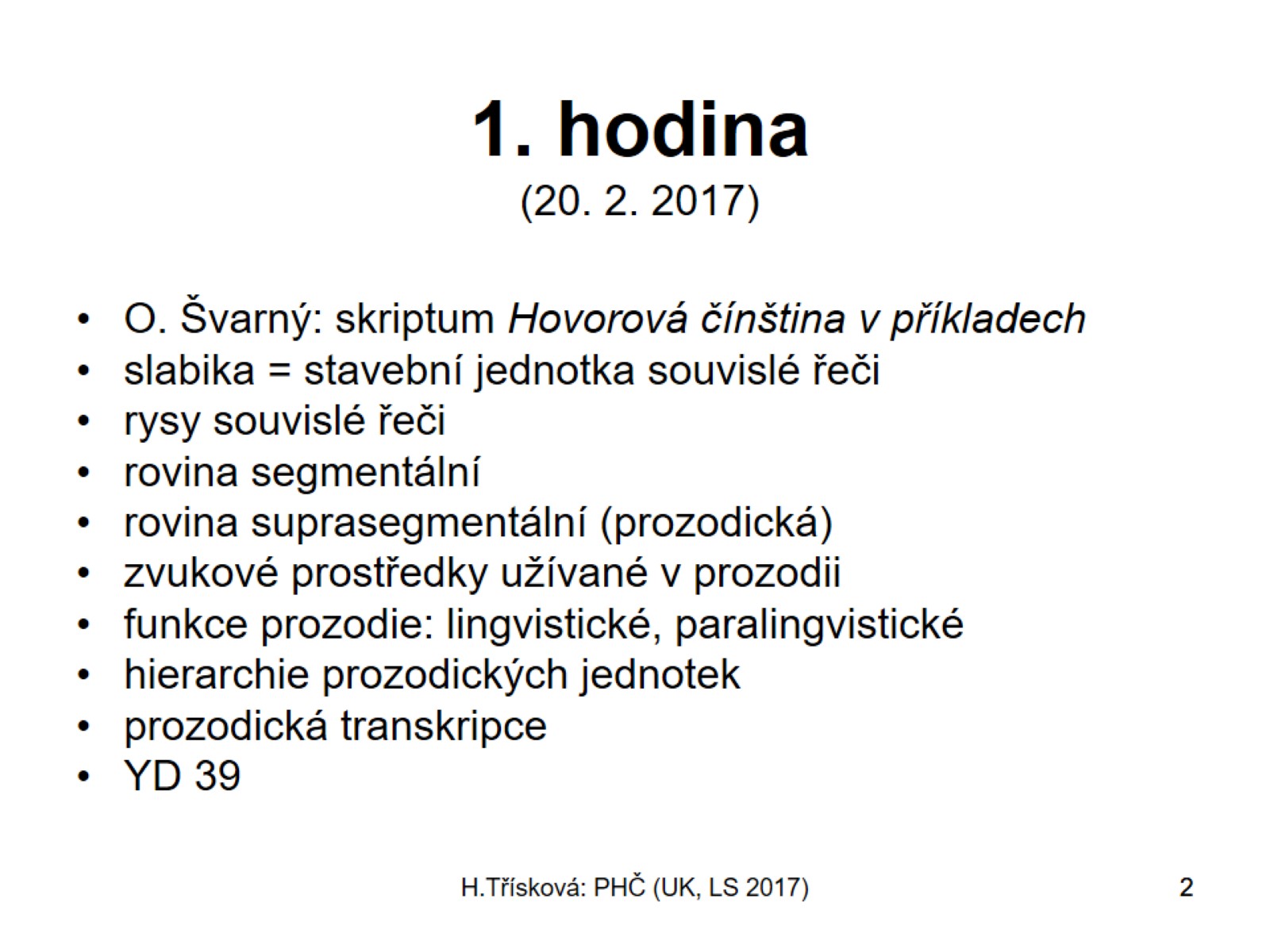 1. hodina (20. 2. 2017)
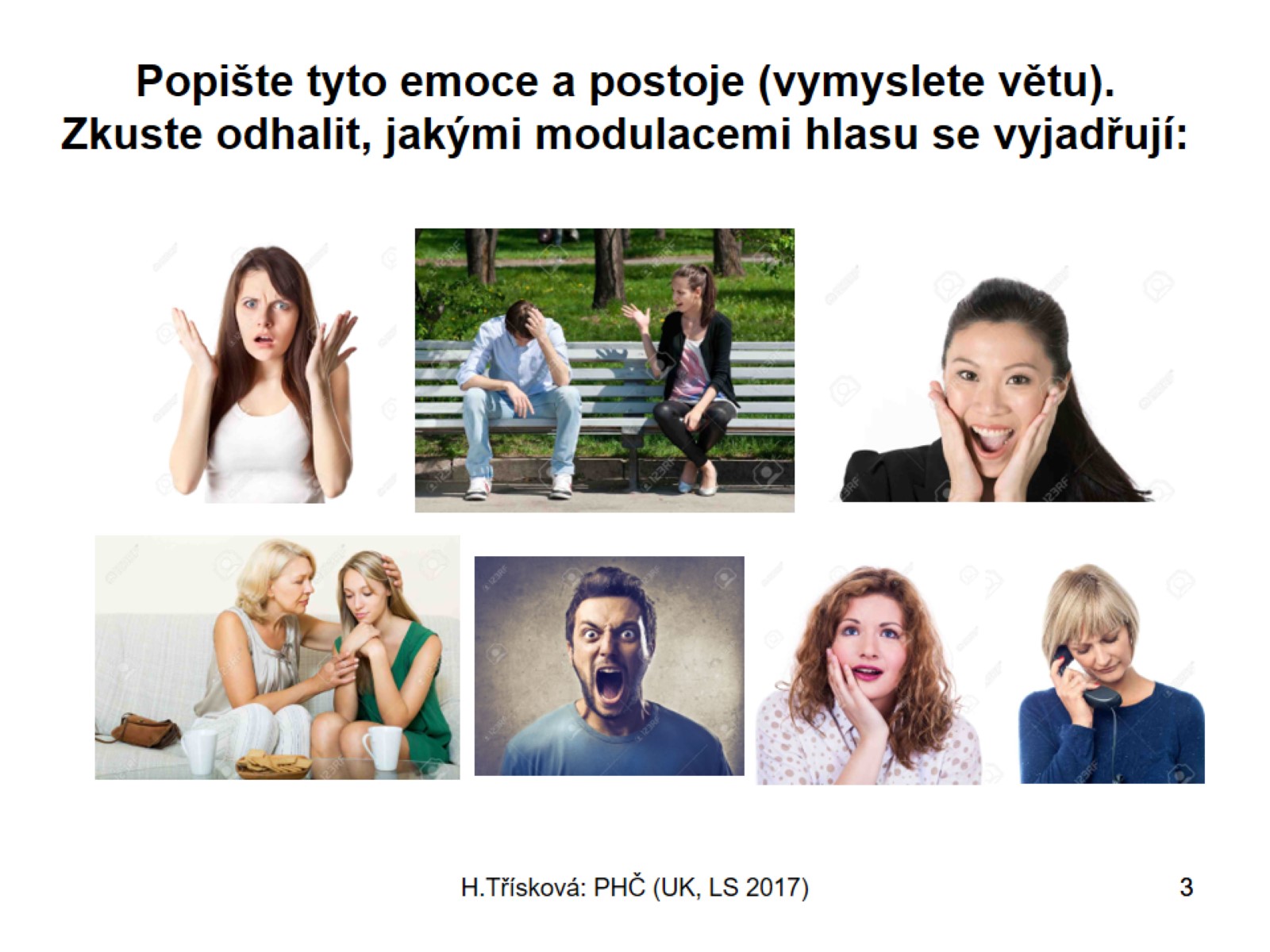 Popište tyto emoce a postoje (vymyslete větu). Zkuste odhalit, jakými modulacemi hlasu se vyjadřují:
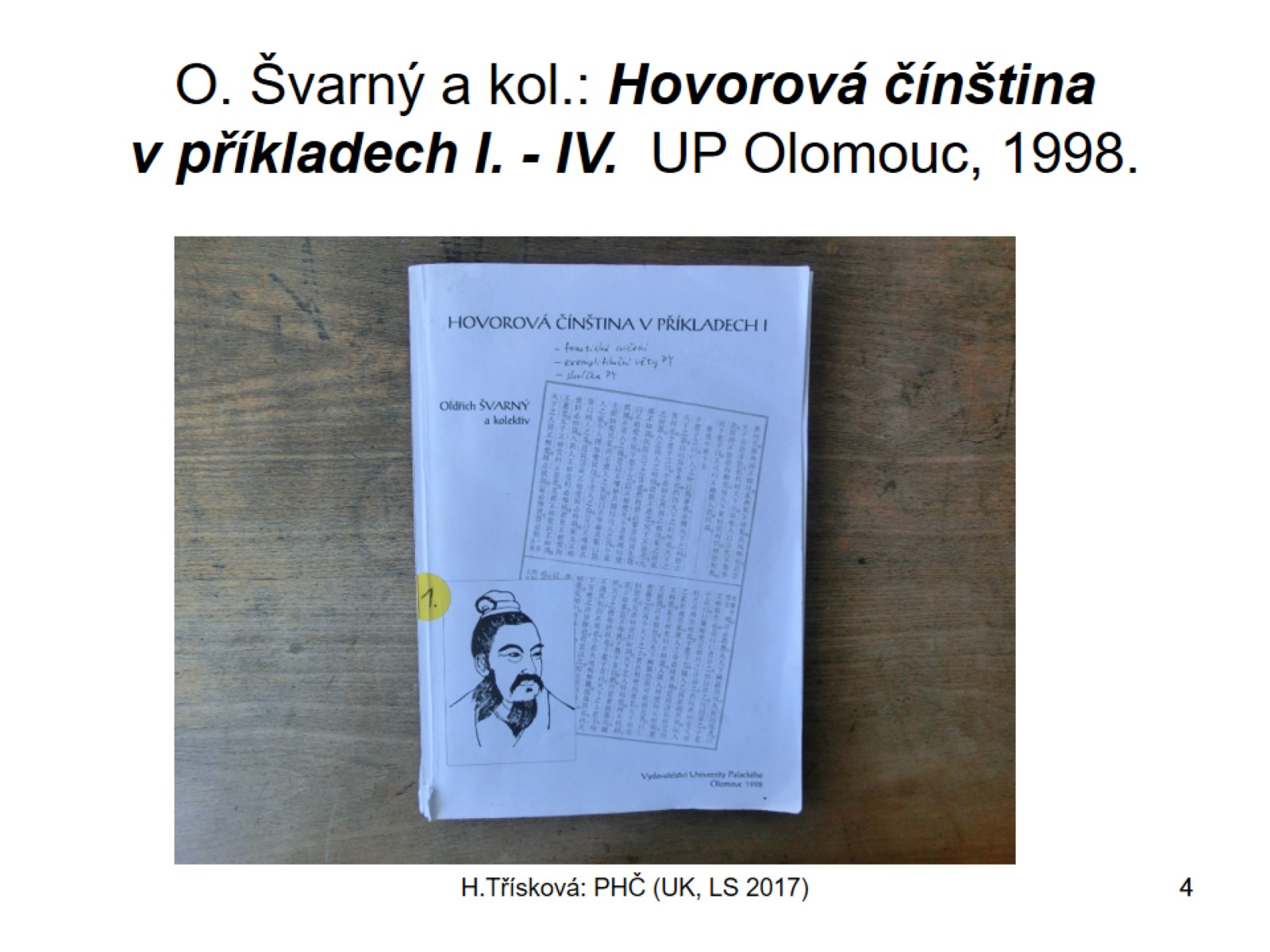 O. Švarný a kol.: Hovorová čínština v příkladech I. - IV.  UP Olomouc, 1998.
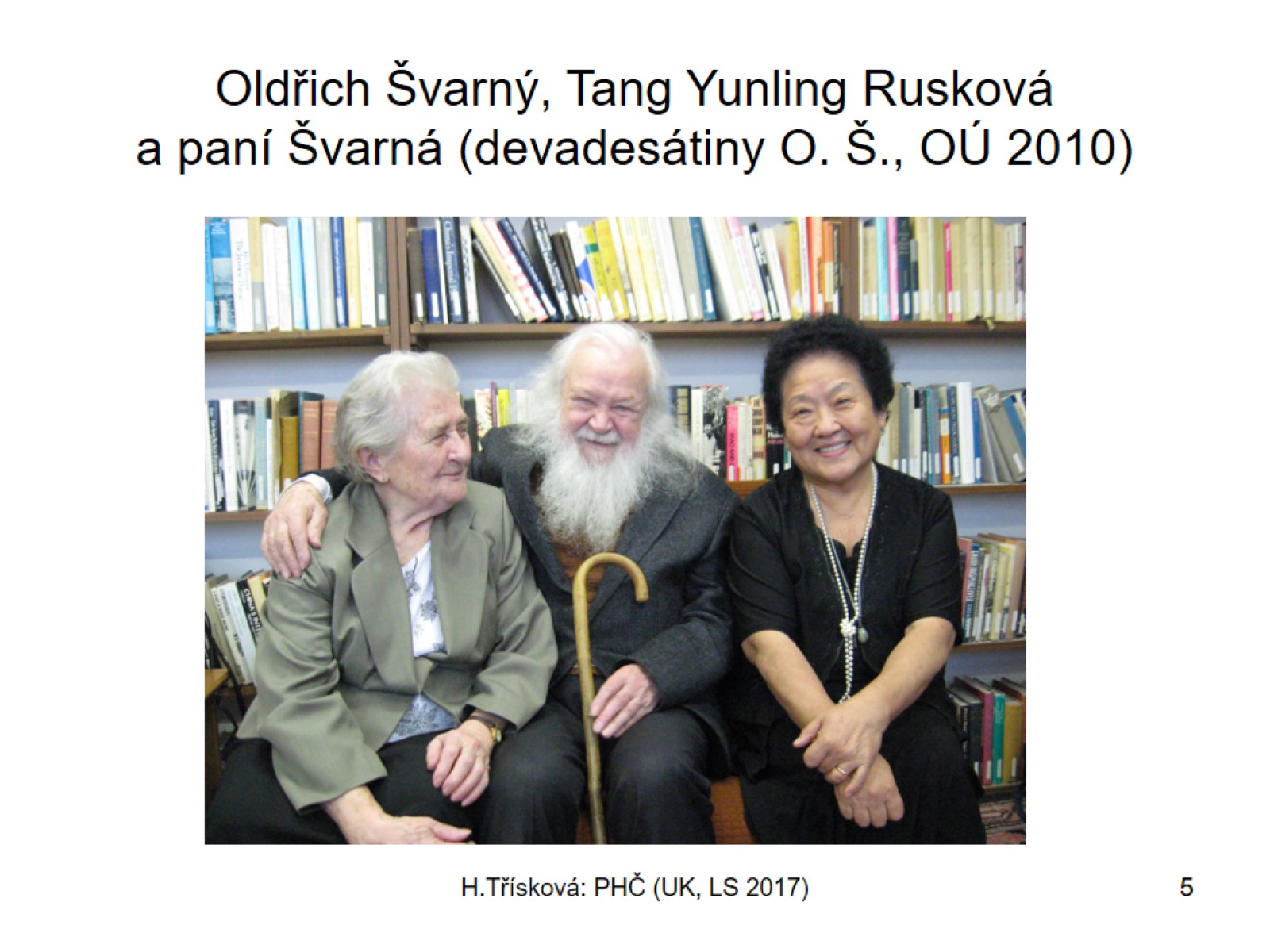 Oldřich Švarný, Tang Yunling Ruskováa paní Švarná (devadesátiny O. Š., OÚ 2010)
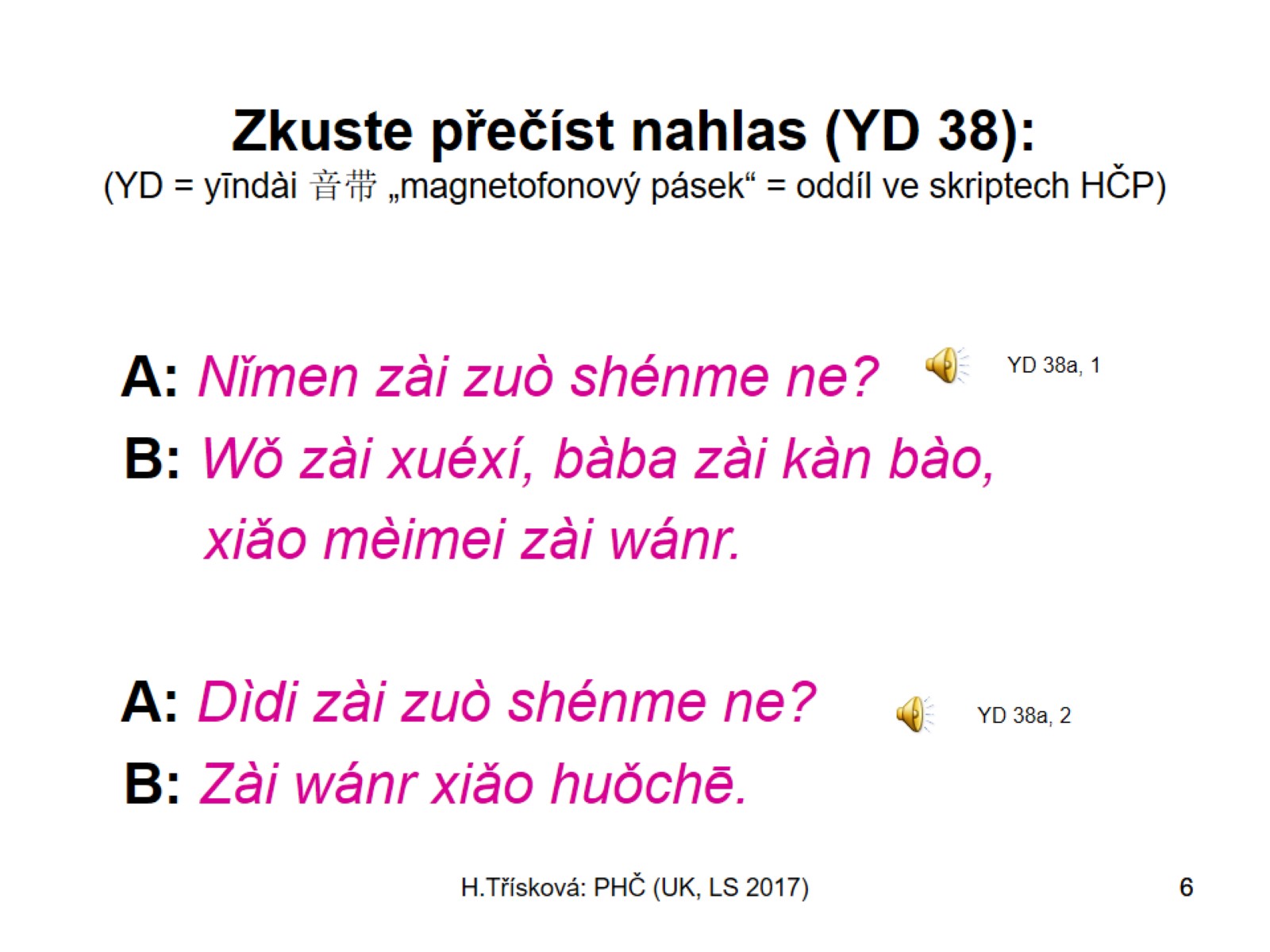 Zkuste přečíst nahlas (YD 38):(YD = yīndài 音带 „magnetofonový pásek“ = oddíl ve skriptech HČP)
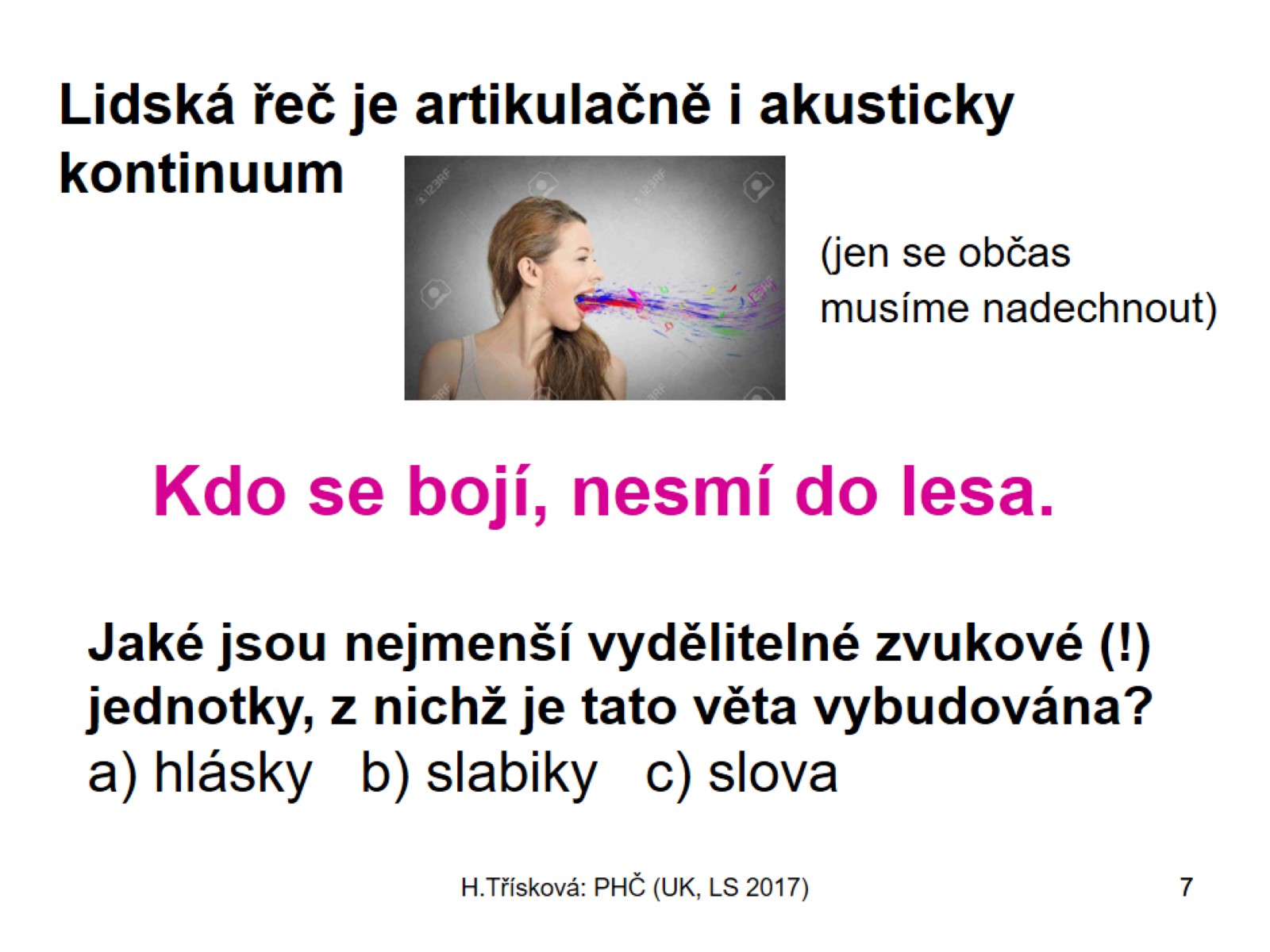 Lidská řeč je artikulačně i akusticky kontinuum						(jen se občas						musíme nadechnout) 			         Kdo se bojí, nesmí do lesa.
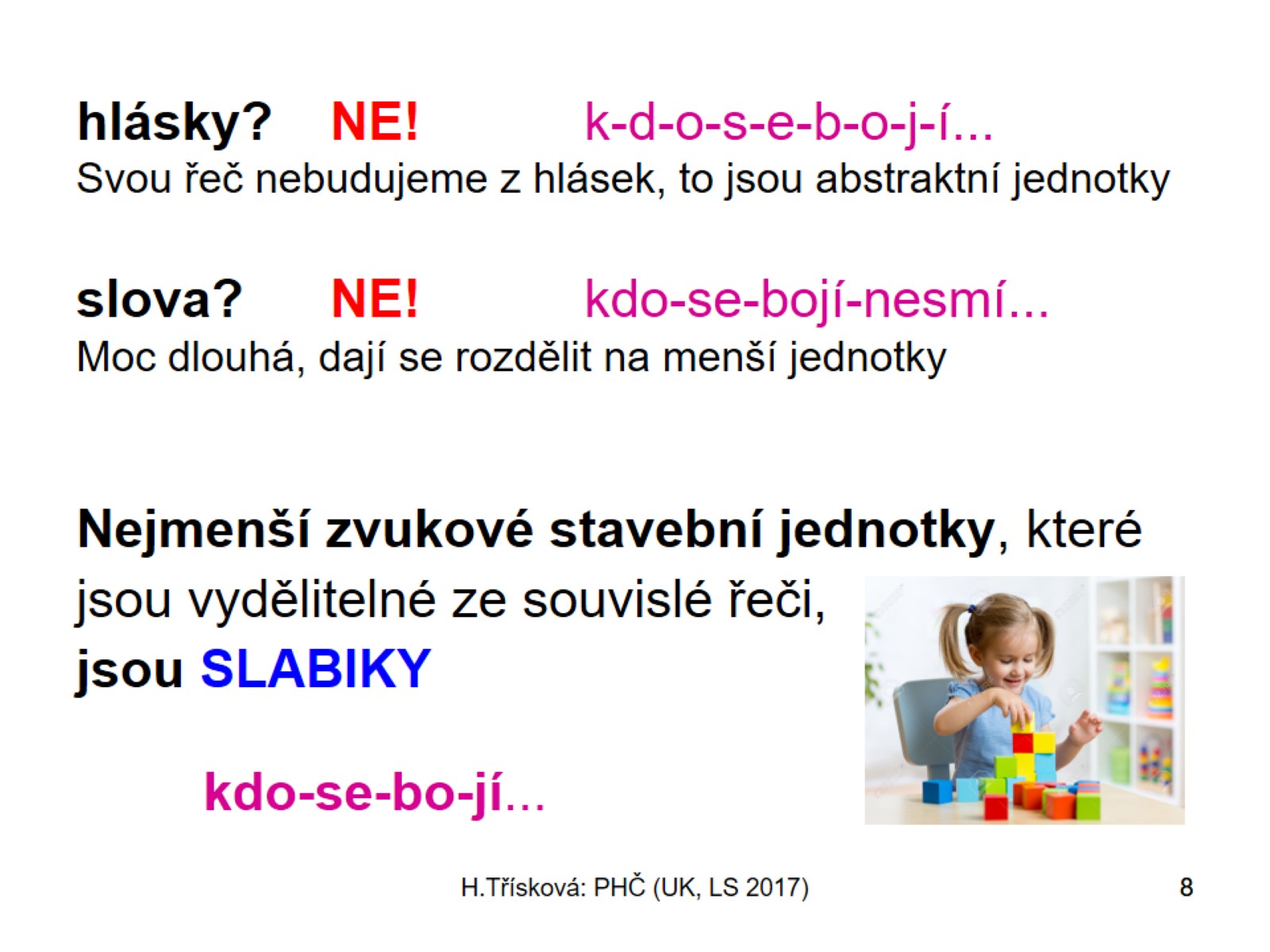 hlásky?  	NE! 		k-d-o-s-e-b-o-j-í...  	Svou řeč nebudujeme z hlásek, to jsou abstraktní jednotkyslova?	NE! 		kdo-se-bojí-nesmí...	Moc dlouhá, dají se rozdělit na menší jednotky
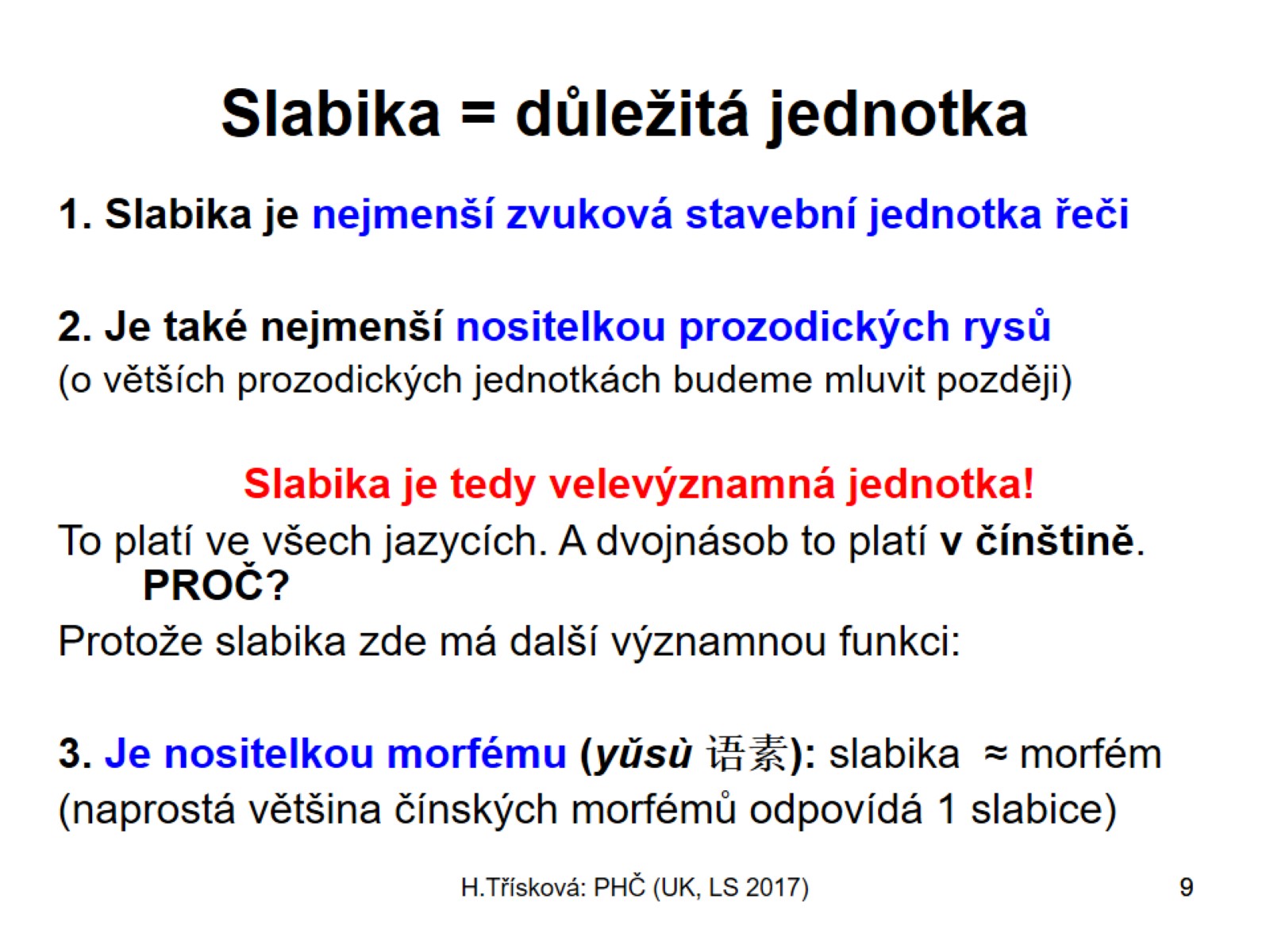 Slabika = důležitá jednotka
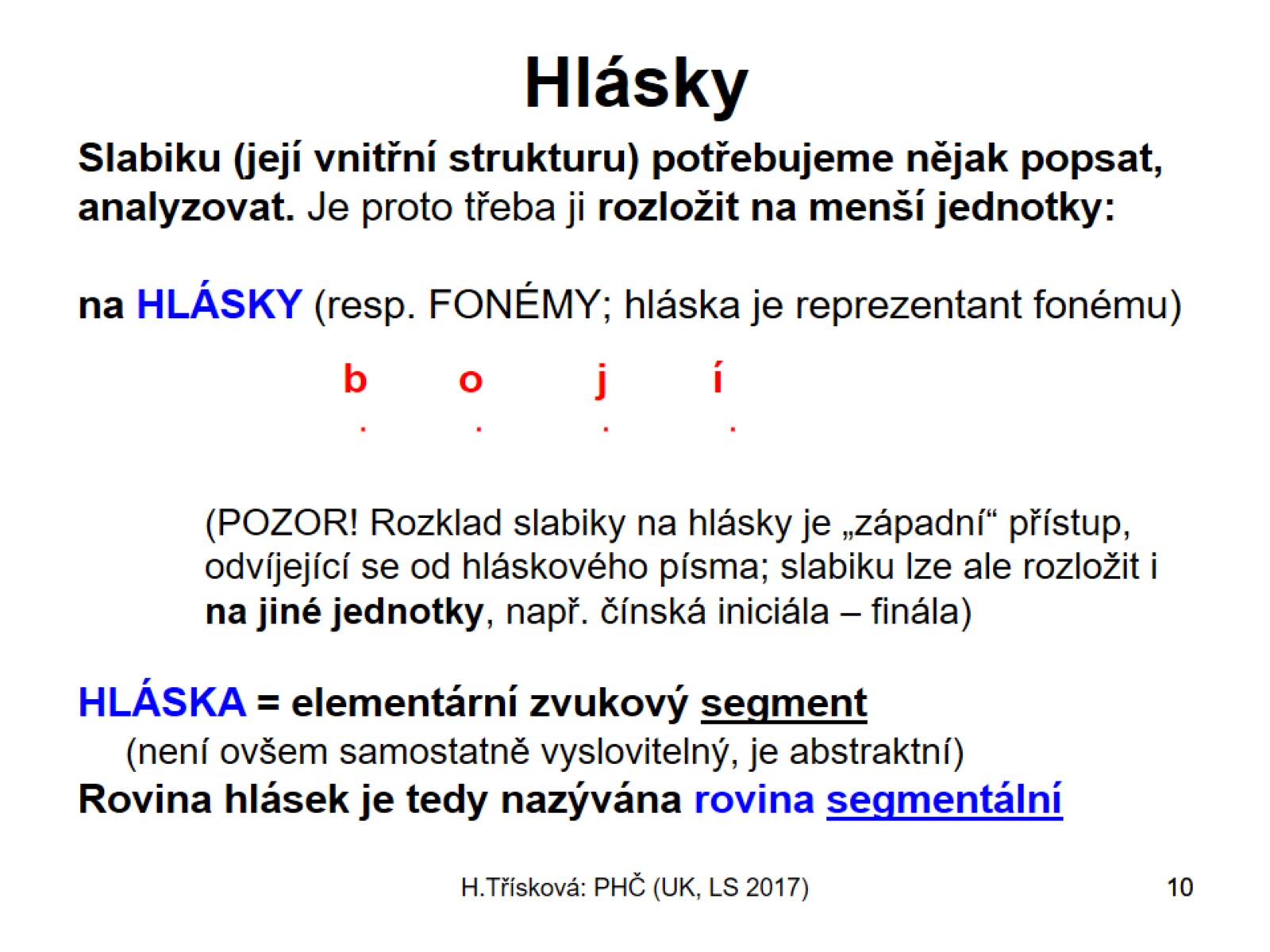 Hlásky
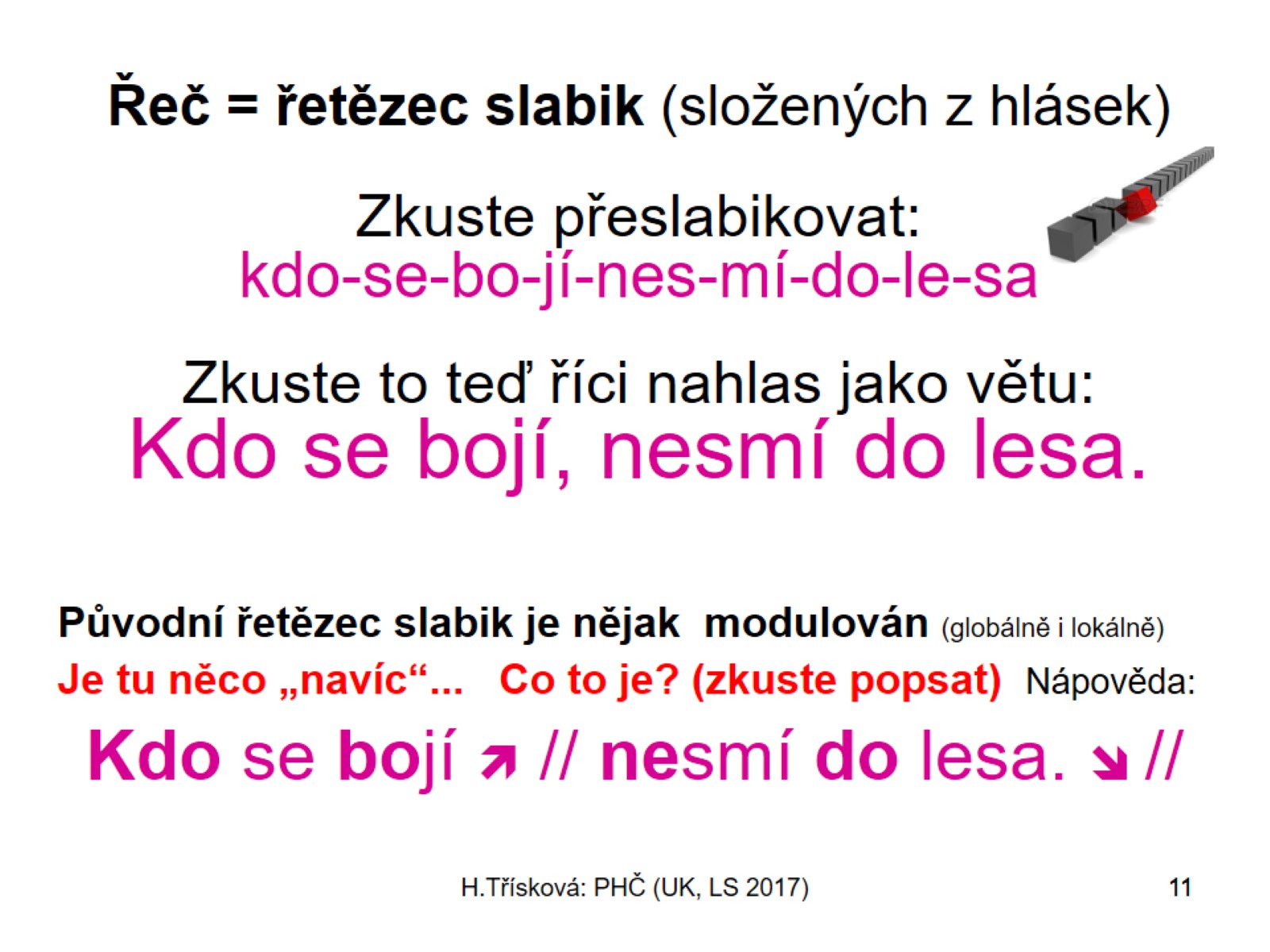 Řeč = řetězec slabik (složených z hlásek)Zkuste přeslabikovat:kdo-se-bo-jí-nes-mí-do-le-saZkuste to teď říci nahlas jako větu:Kdo se bojí, nesmí do lesa.
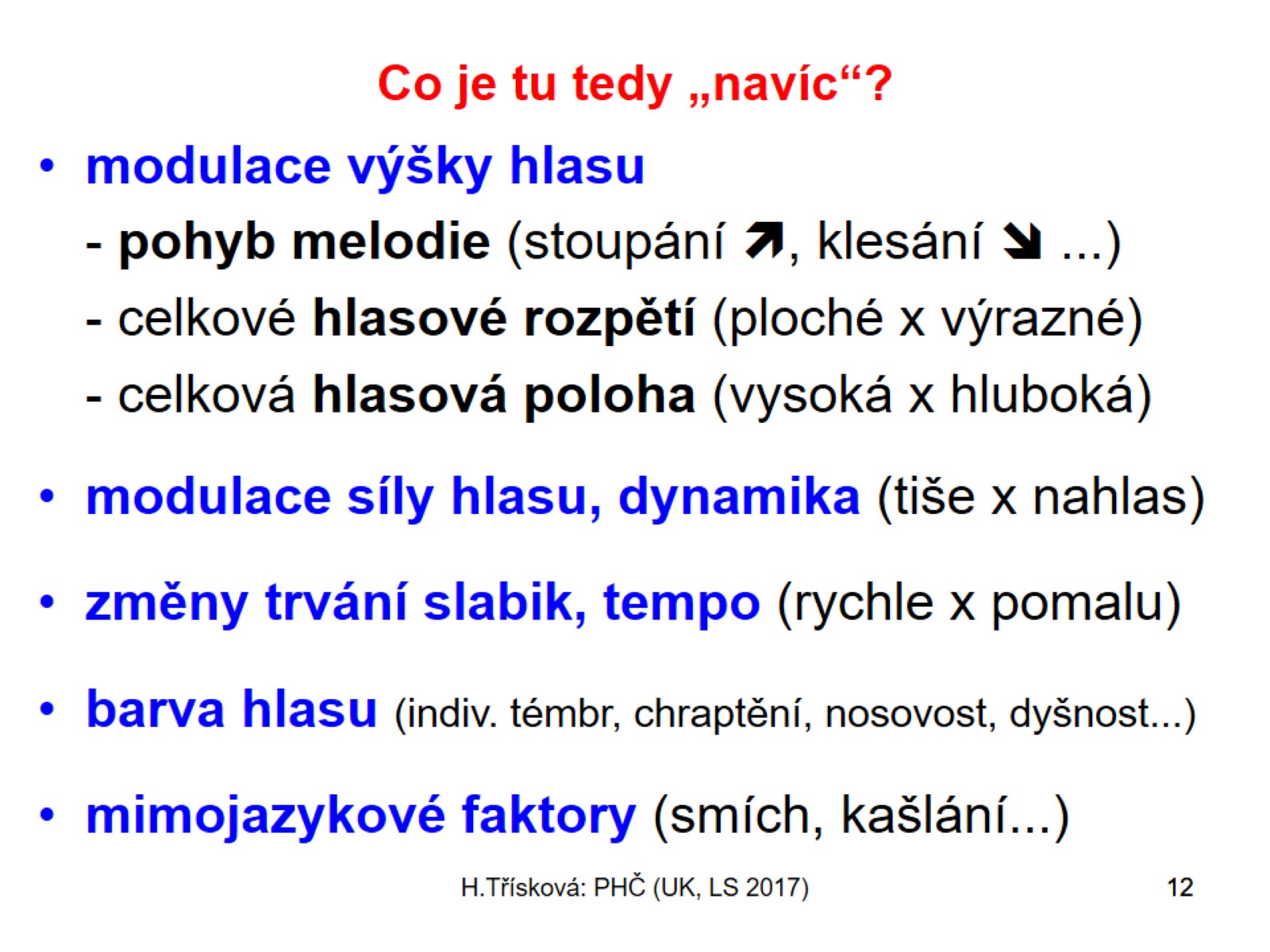 Co je tu tedy „navíc“?
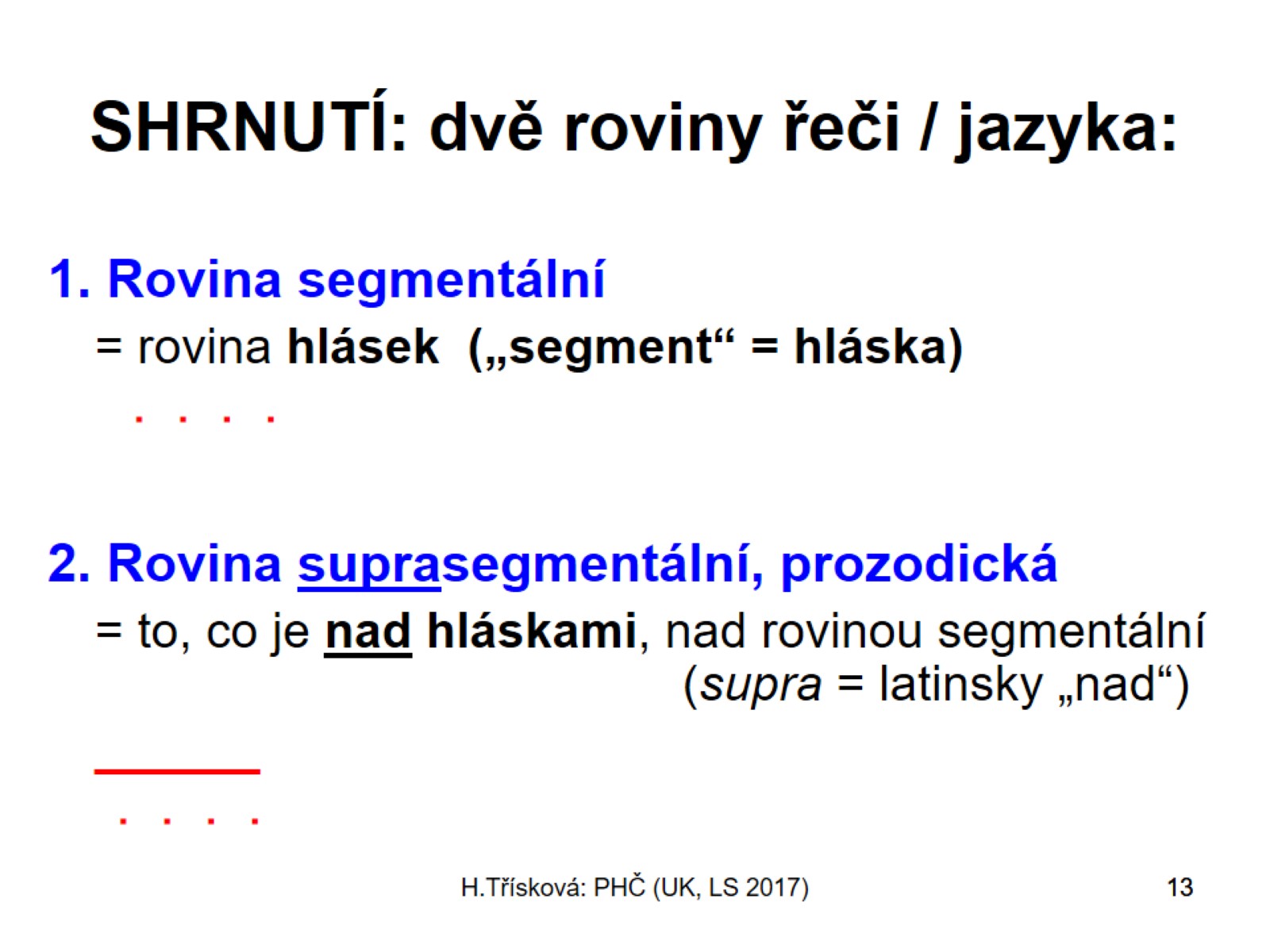 SHRNUTÍ: dvě roviny řeči / jazyka:
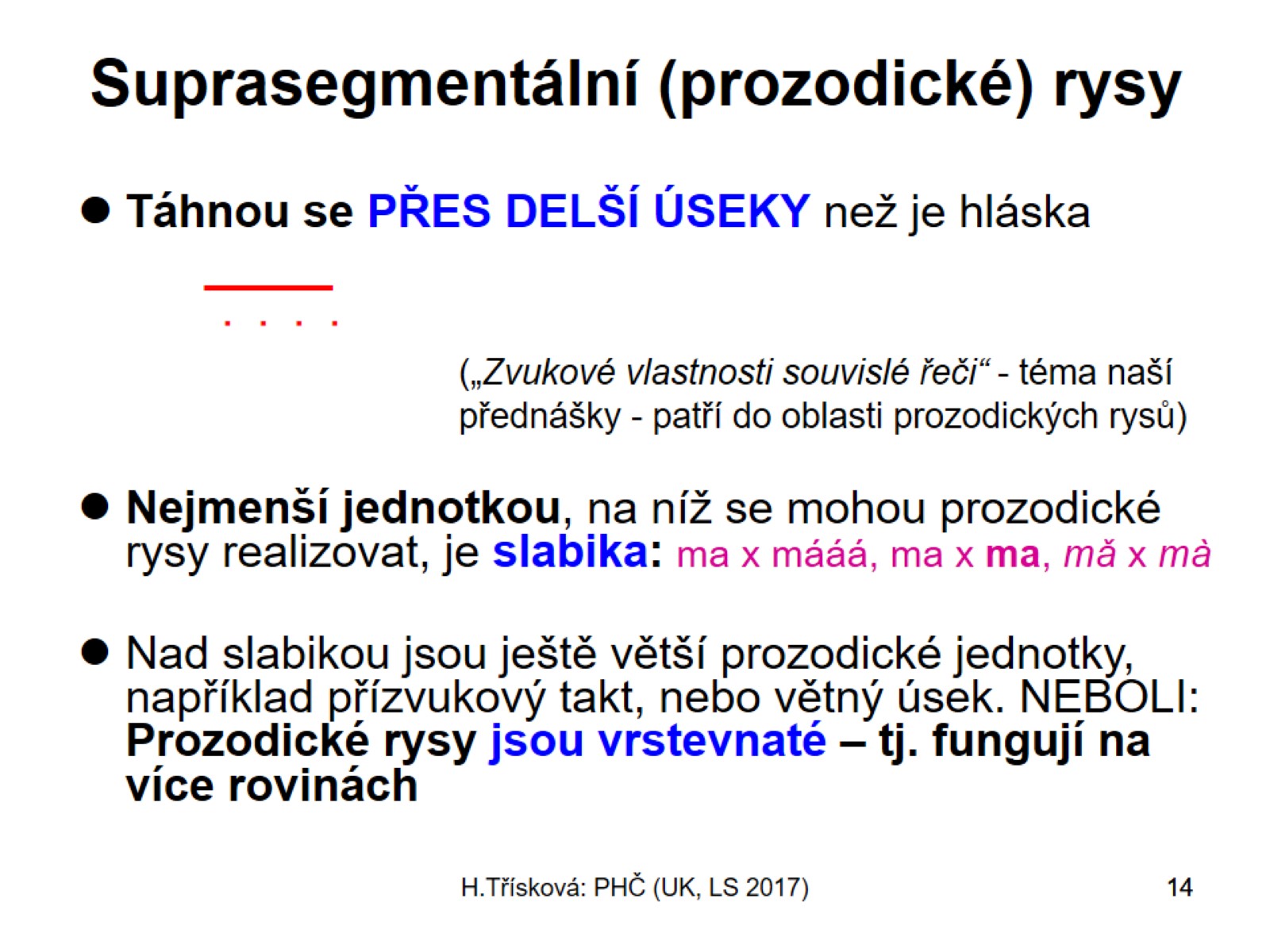 Suprasegmentální (prozodické) rysy
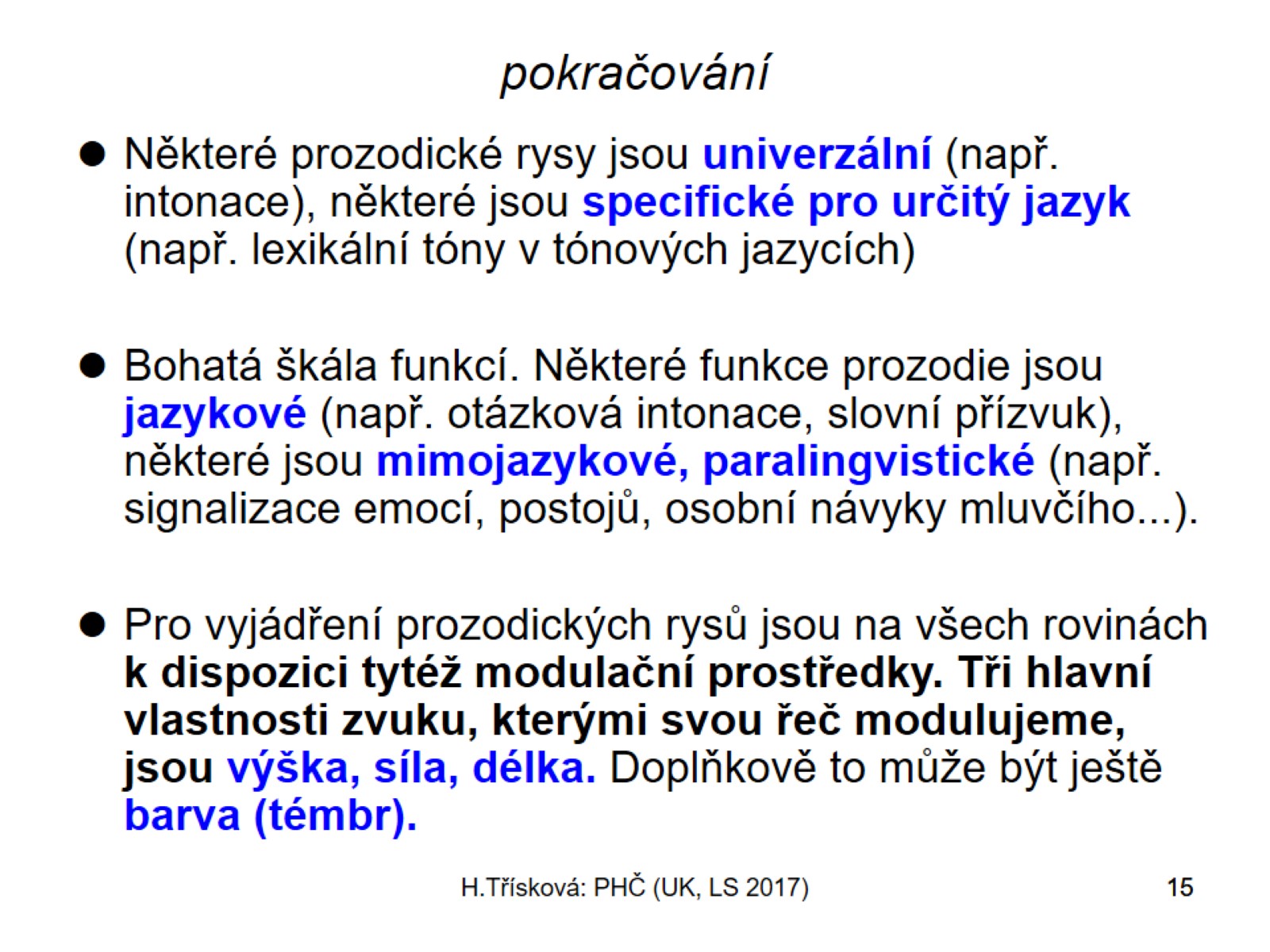 pokračování
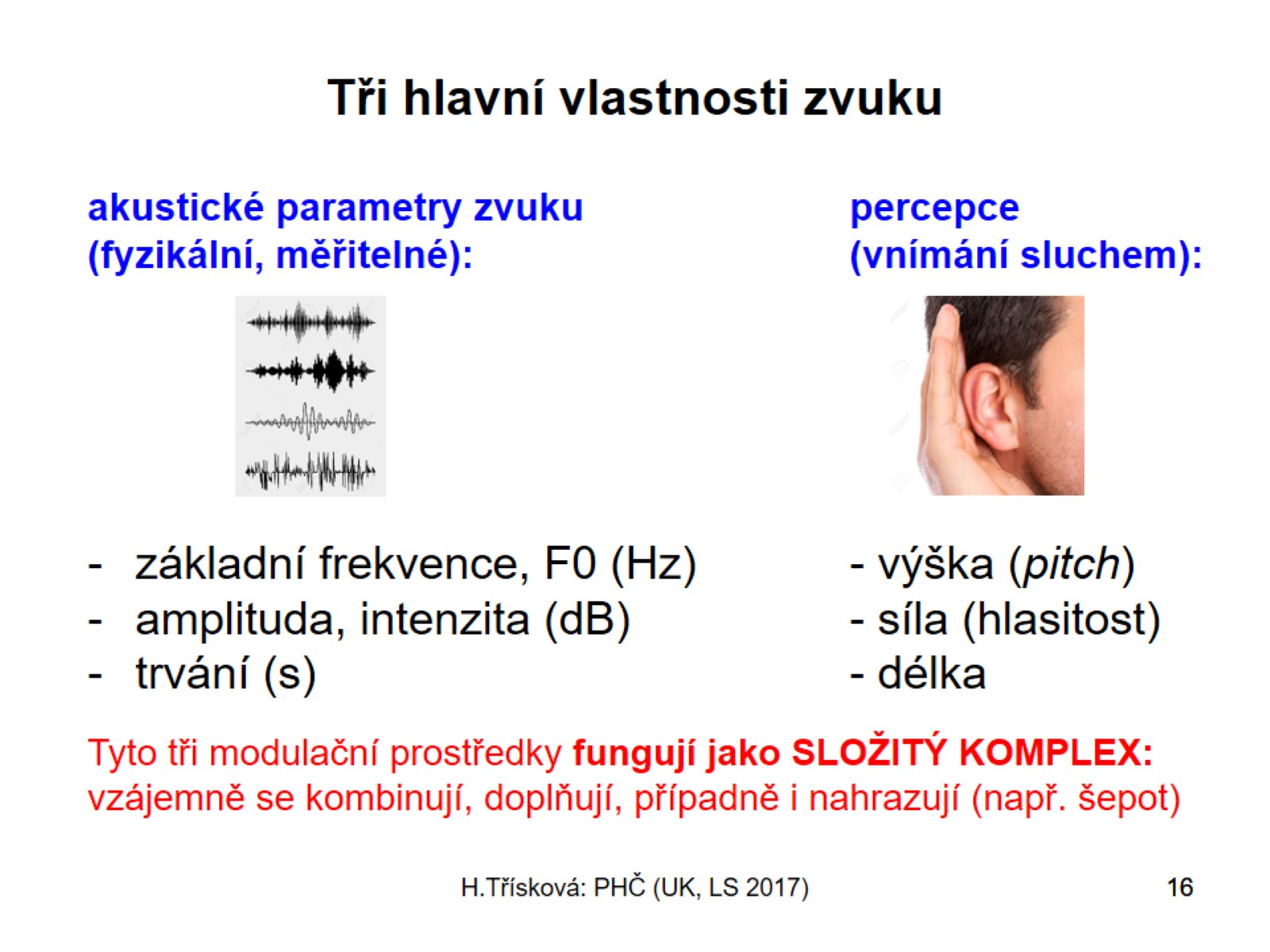 Tři hlavní vlastnosti zvuku
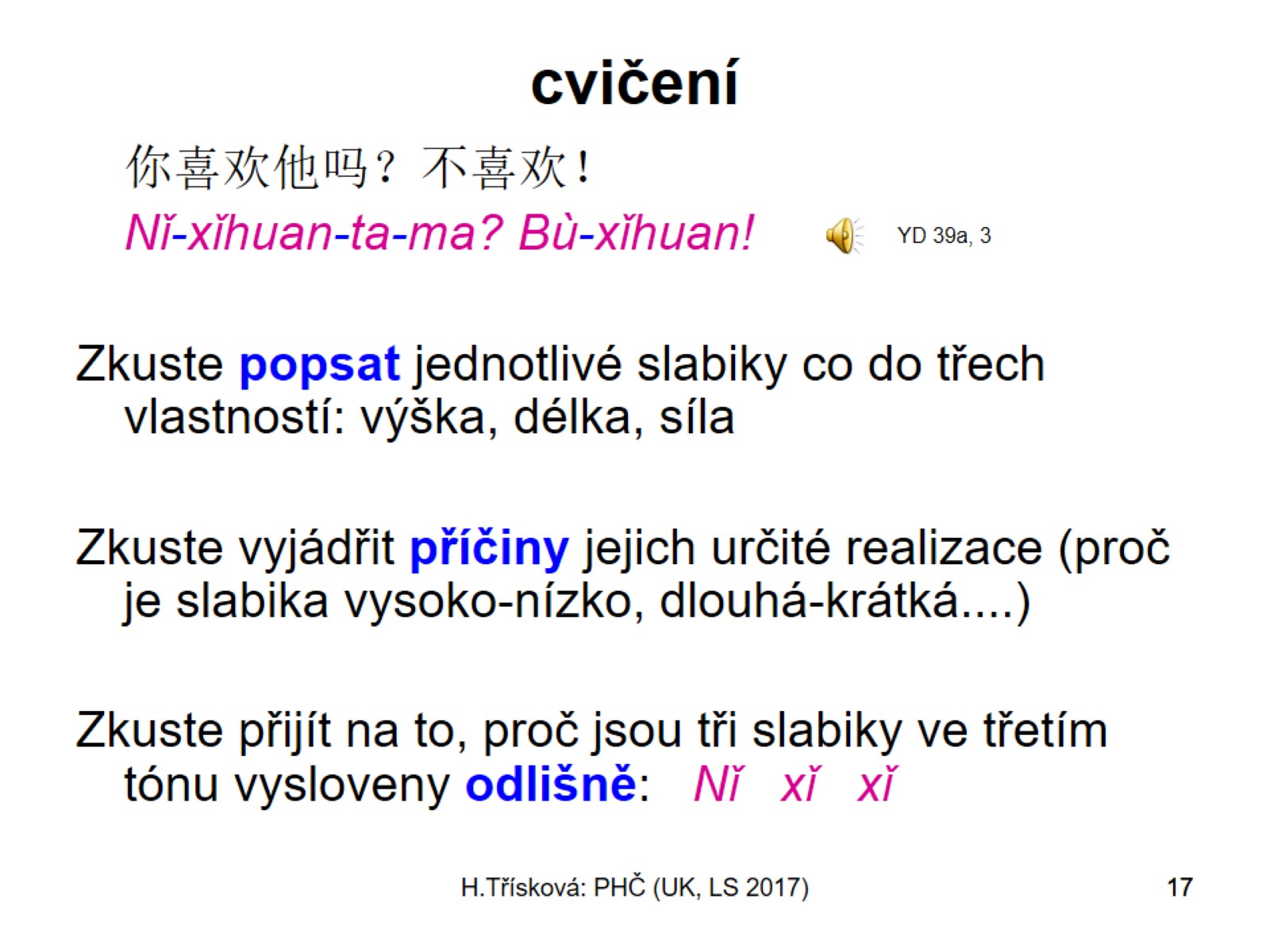 cvičení
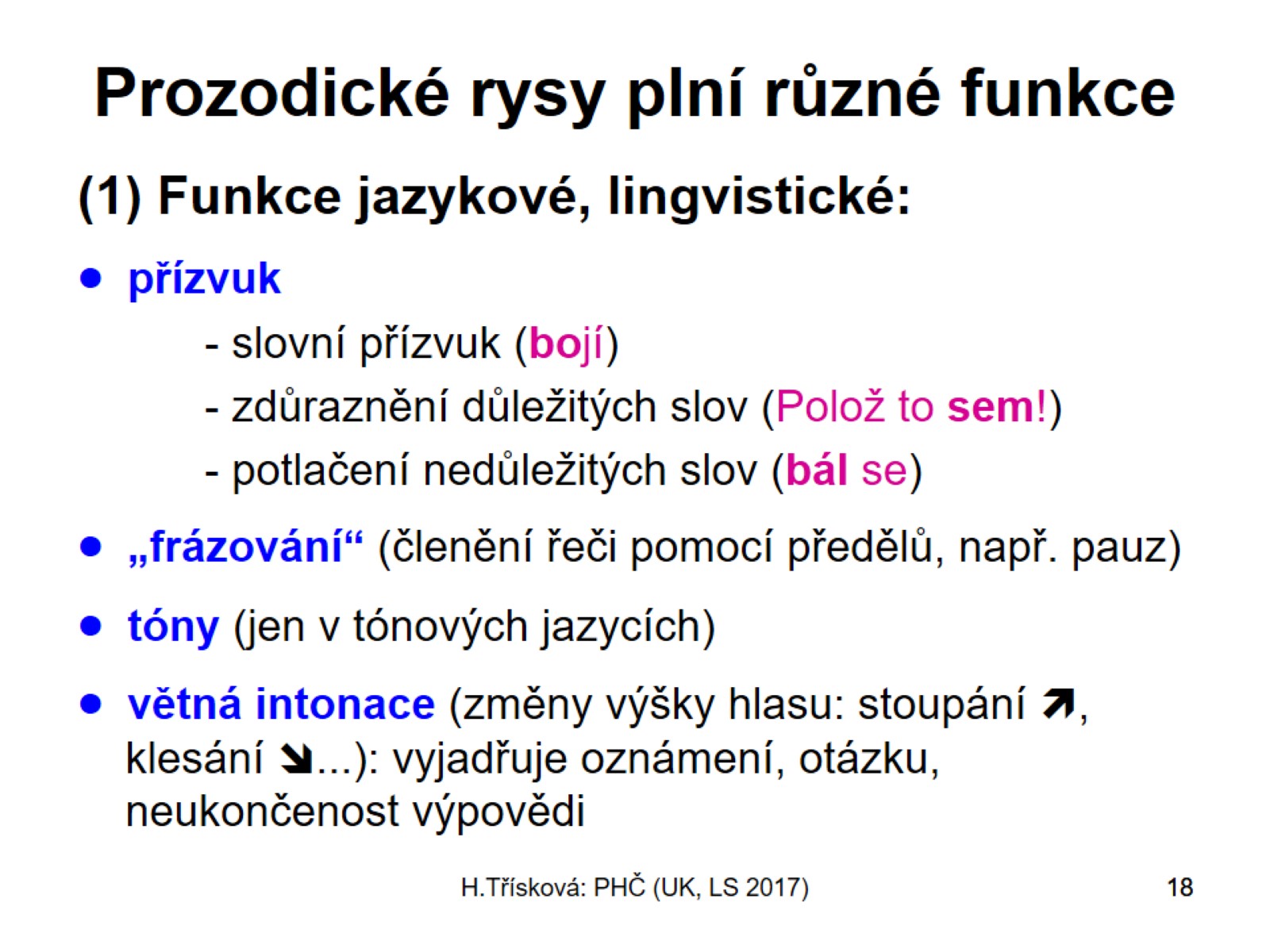 Prozodické rysy plní různé funkce
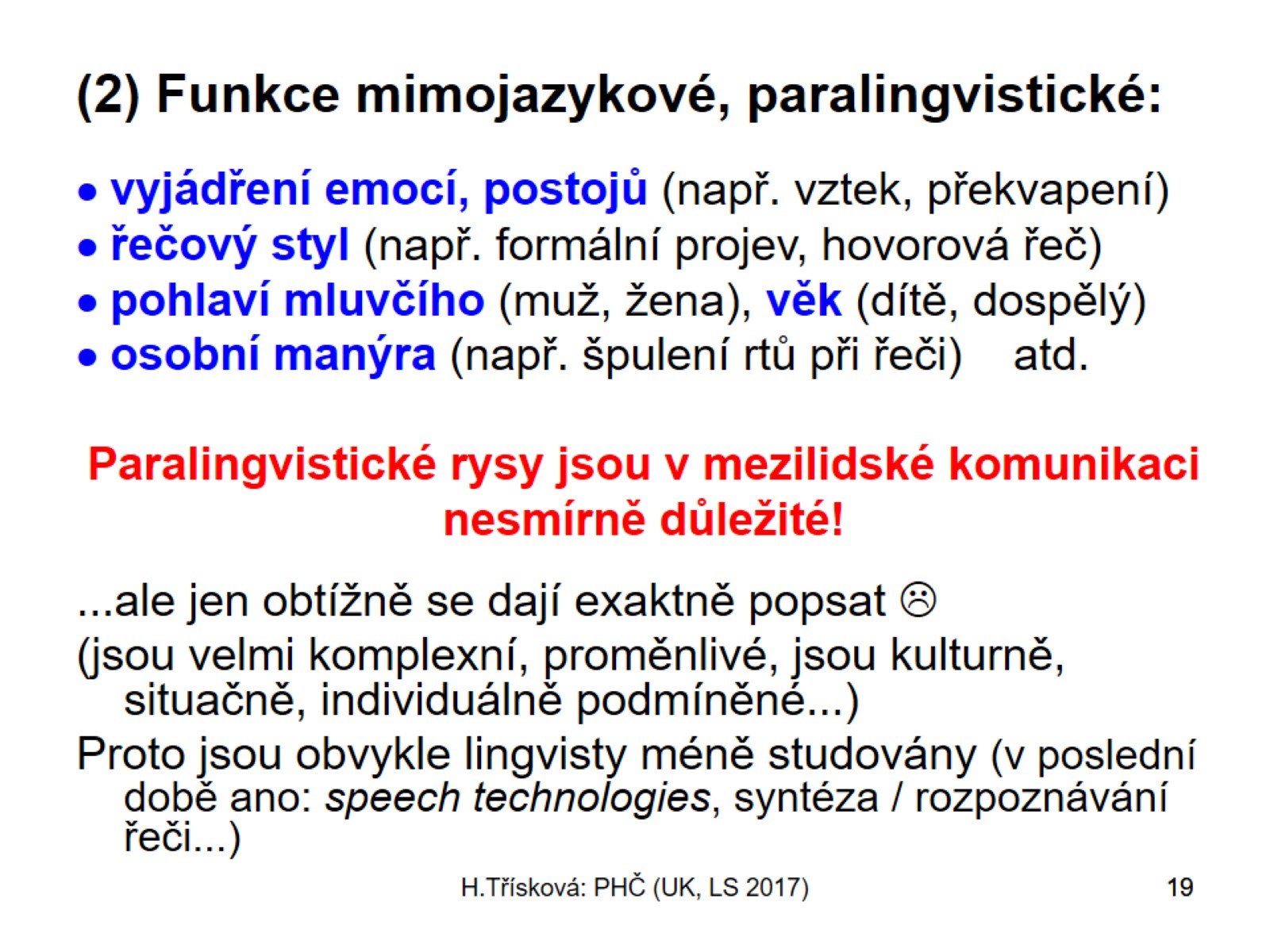 (2) Funkce mimojazykové, paralingvistické:
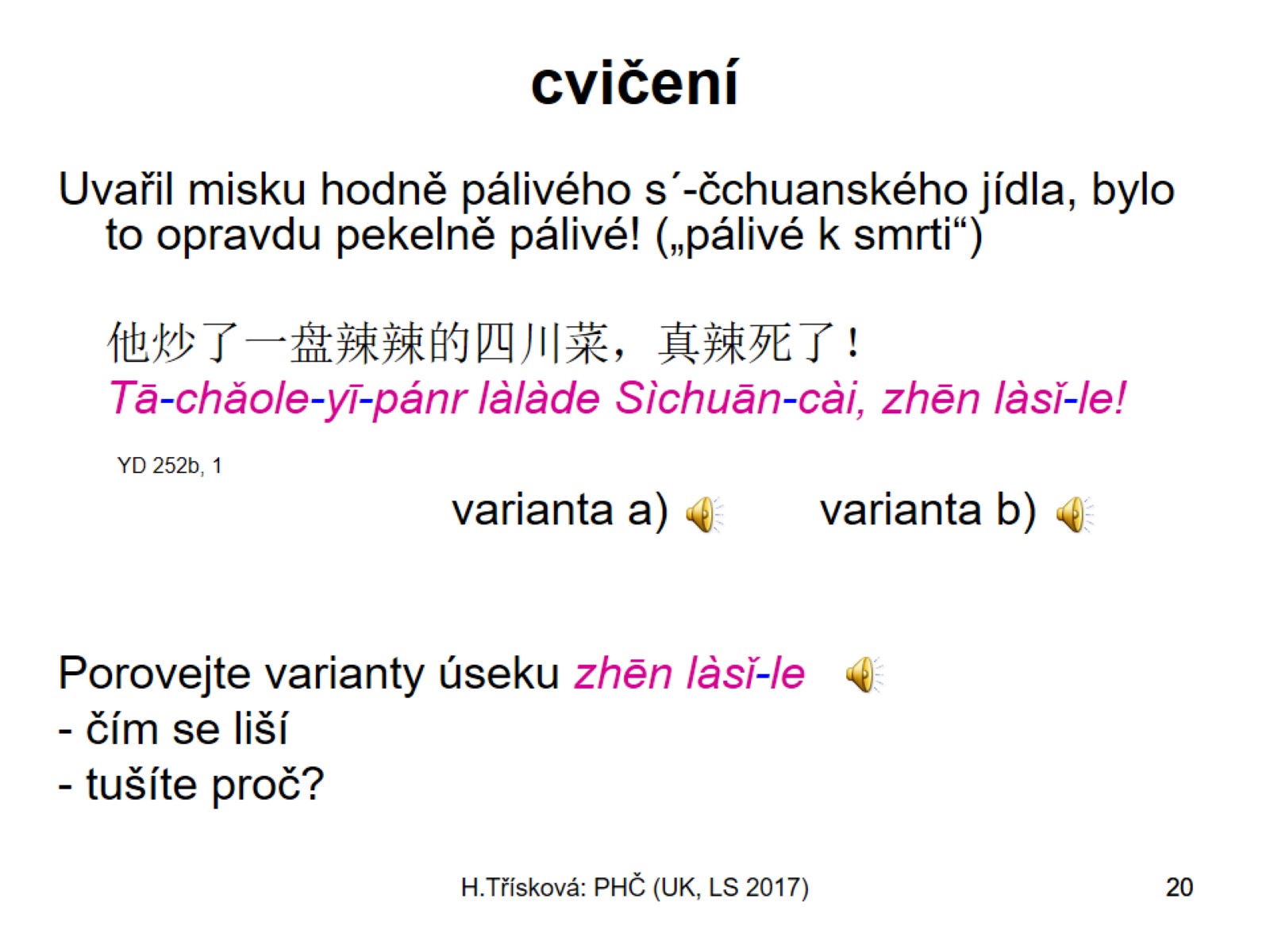 cvičení
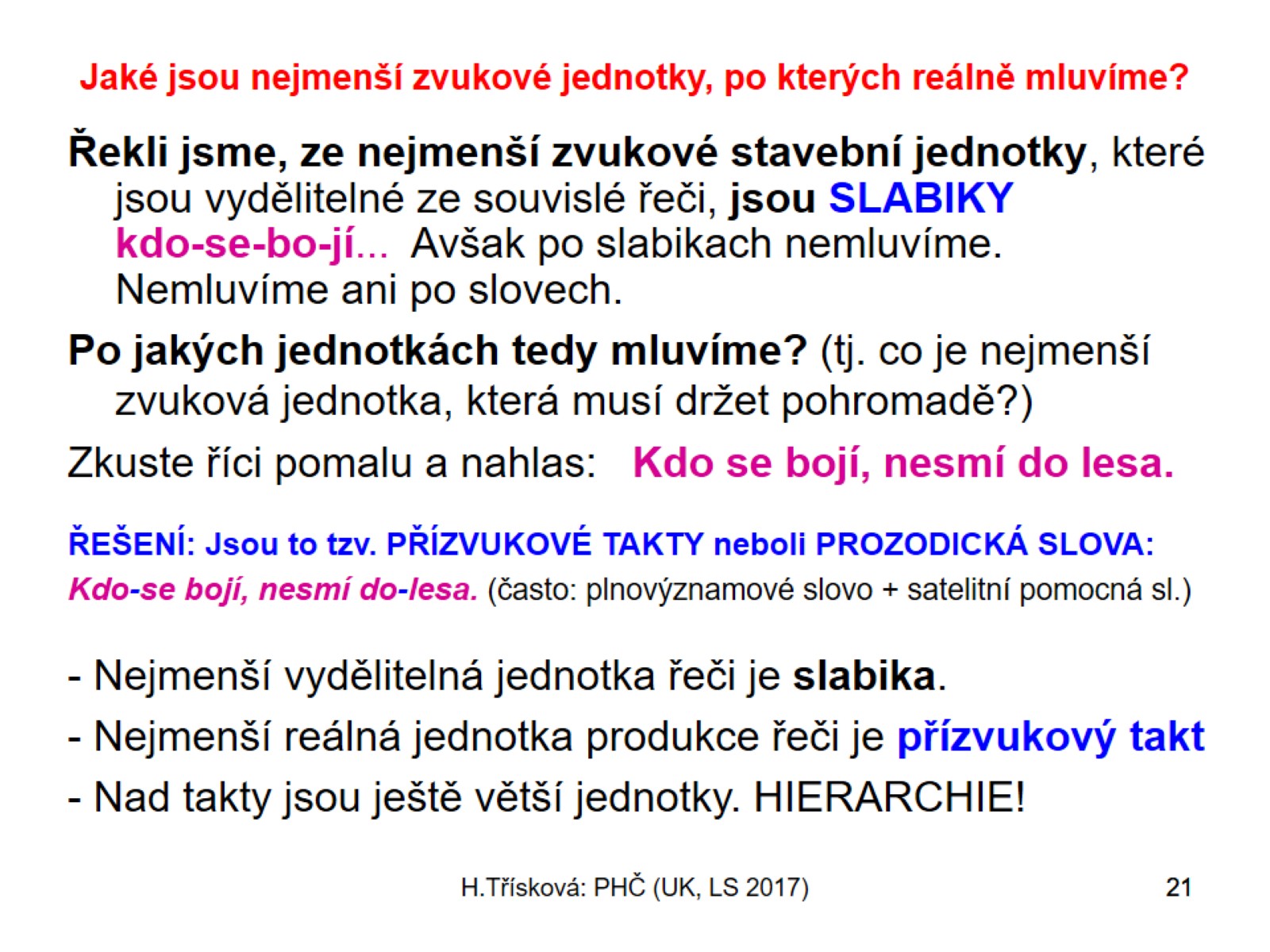 Jaké jsou nejmenší zvukové jednotky, po kterých reálně mluvíme?
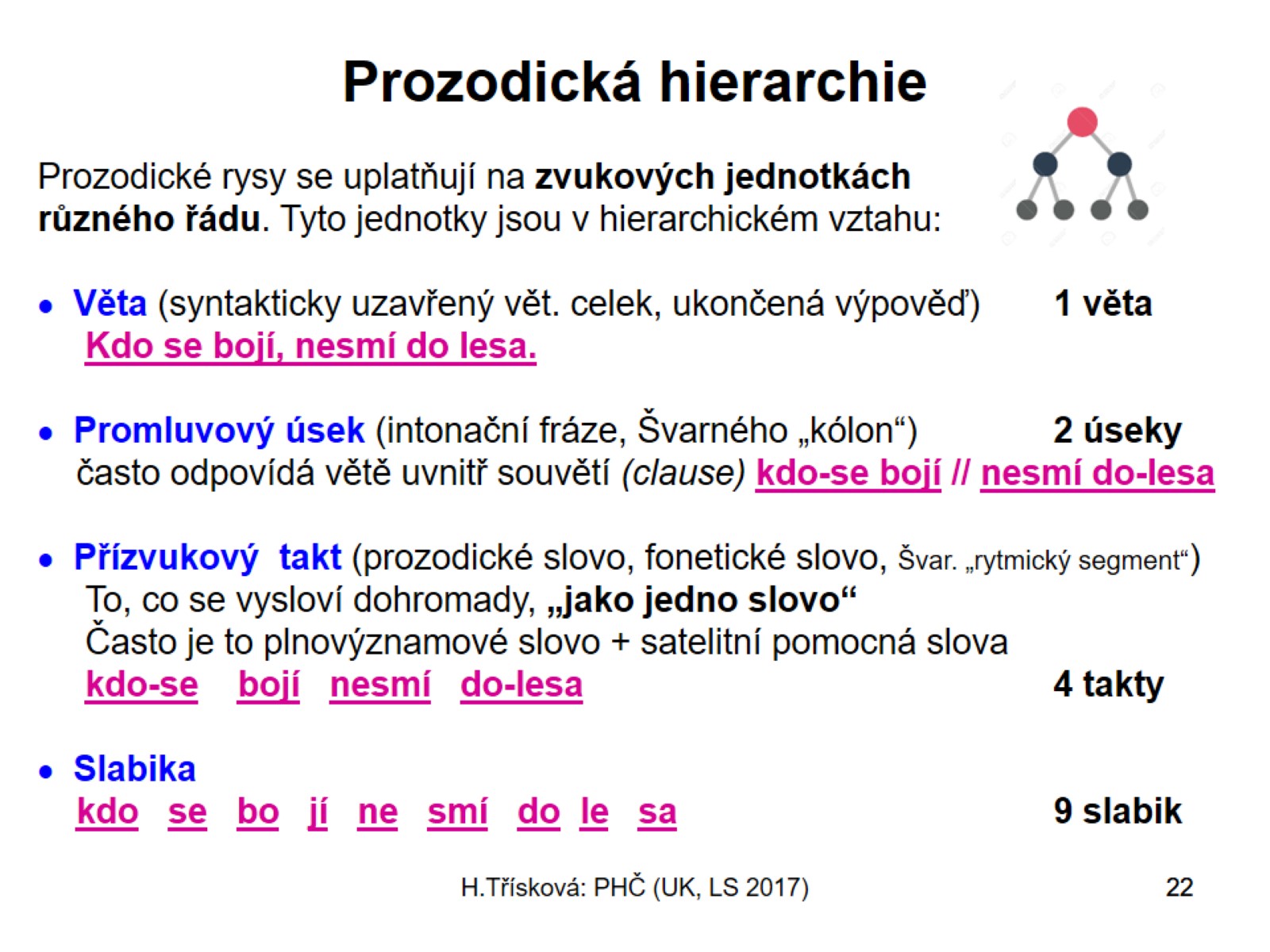 Prozodická hierarchie
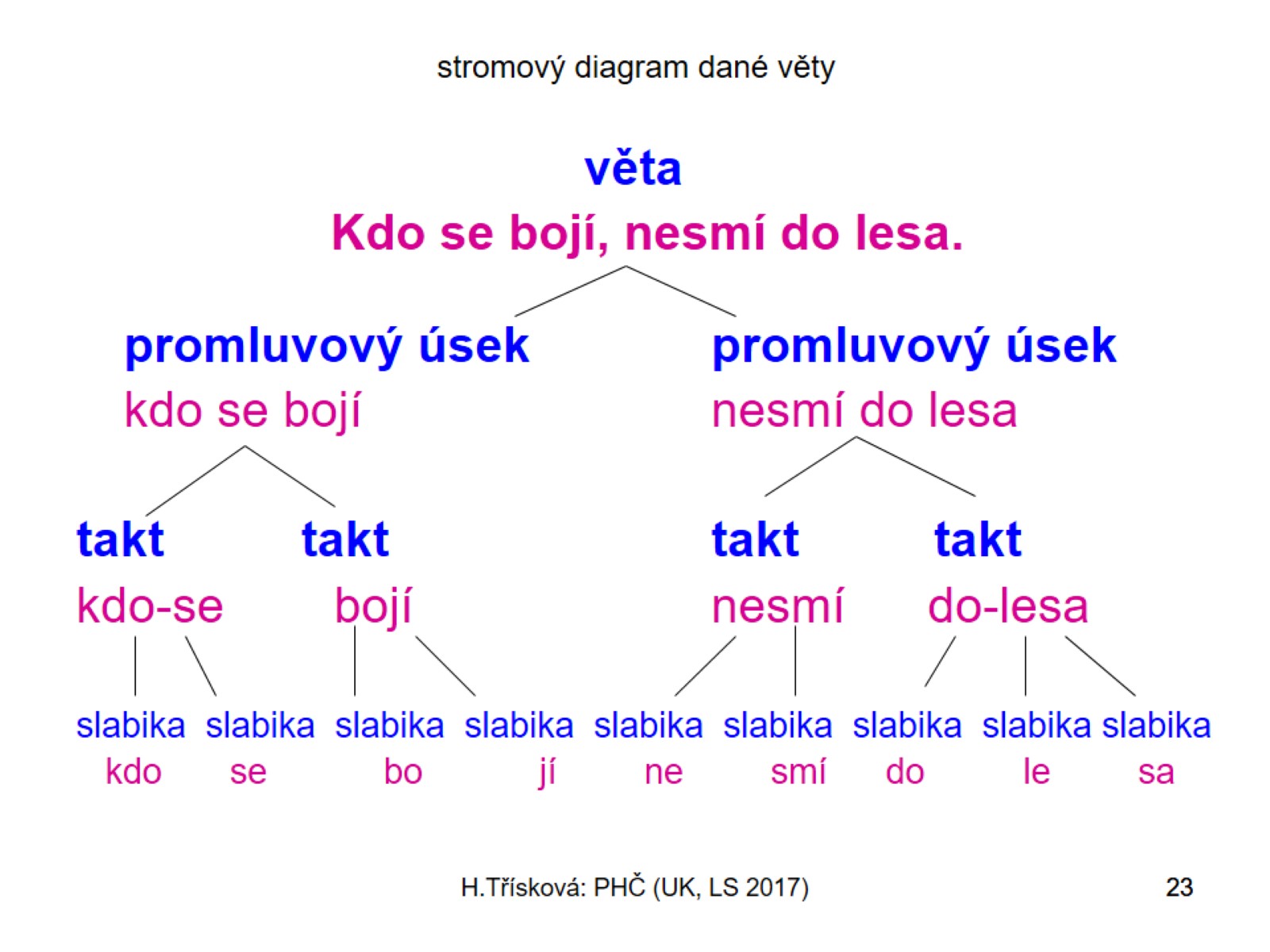 stromový diagram dané věty
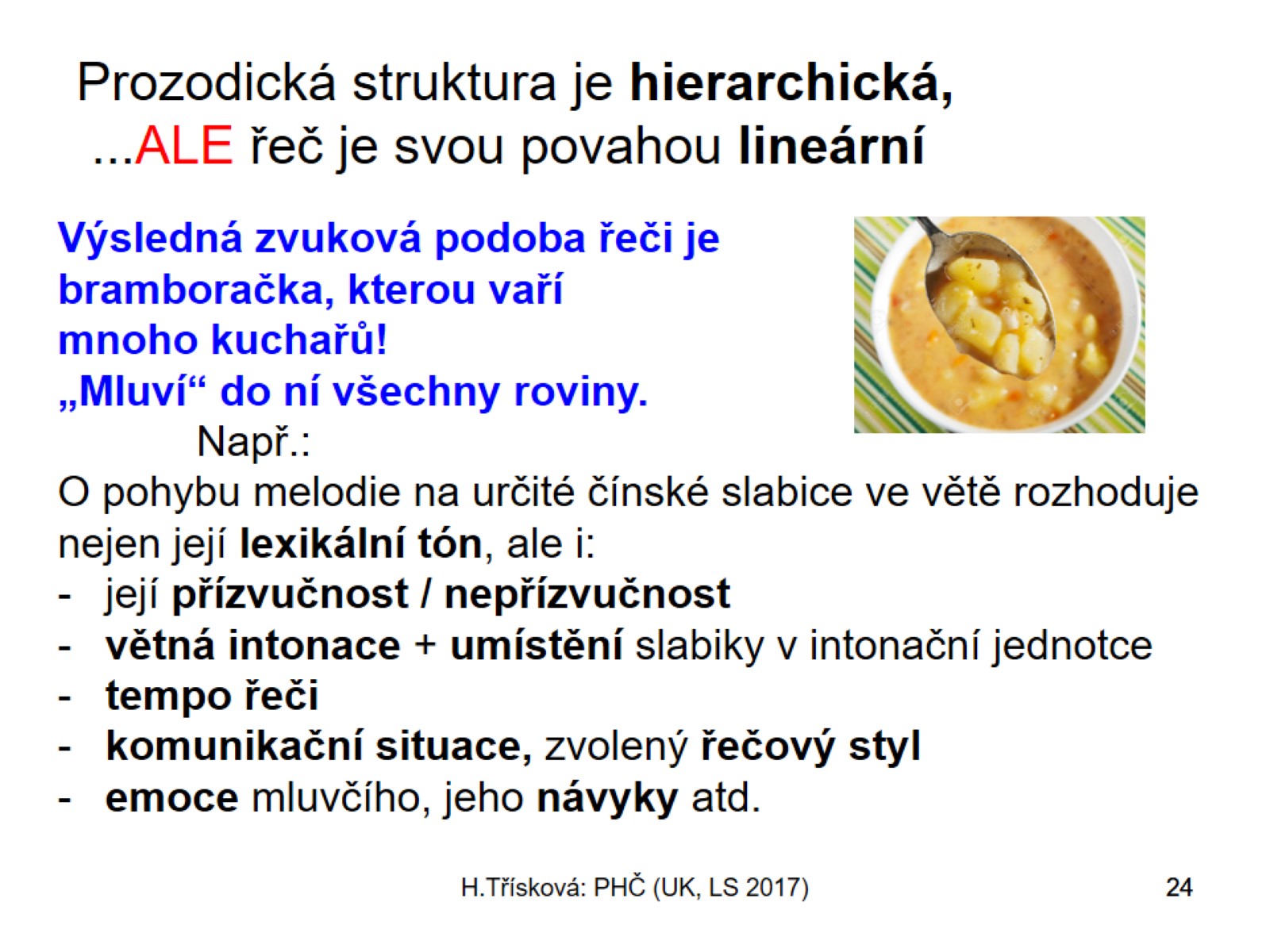 Prozodická struktura je hierarchická, ...ALE řeč je svou povahou lineární
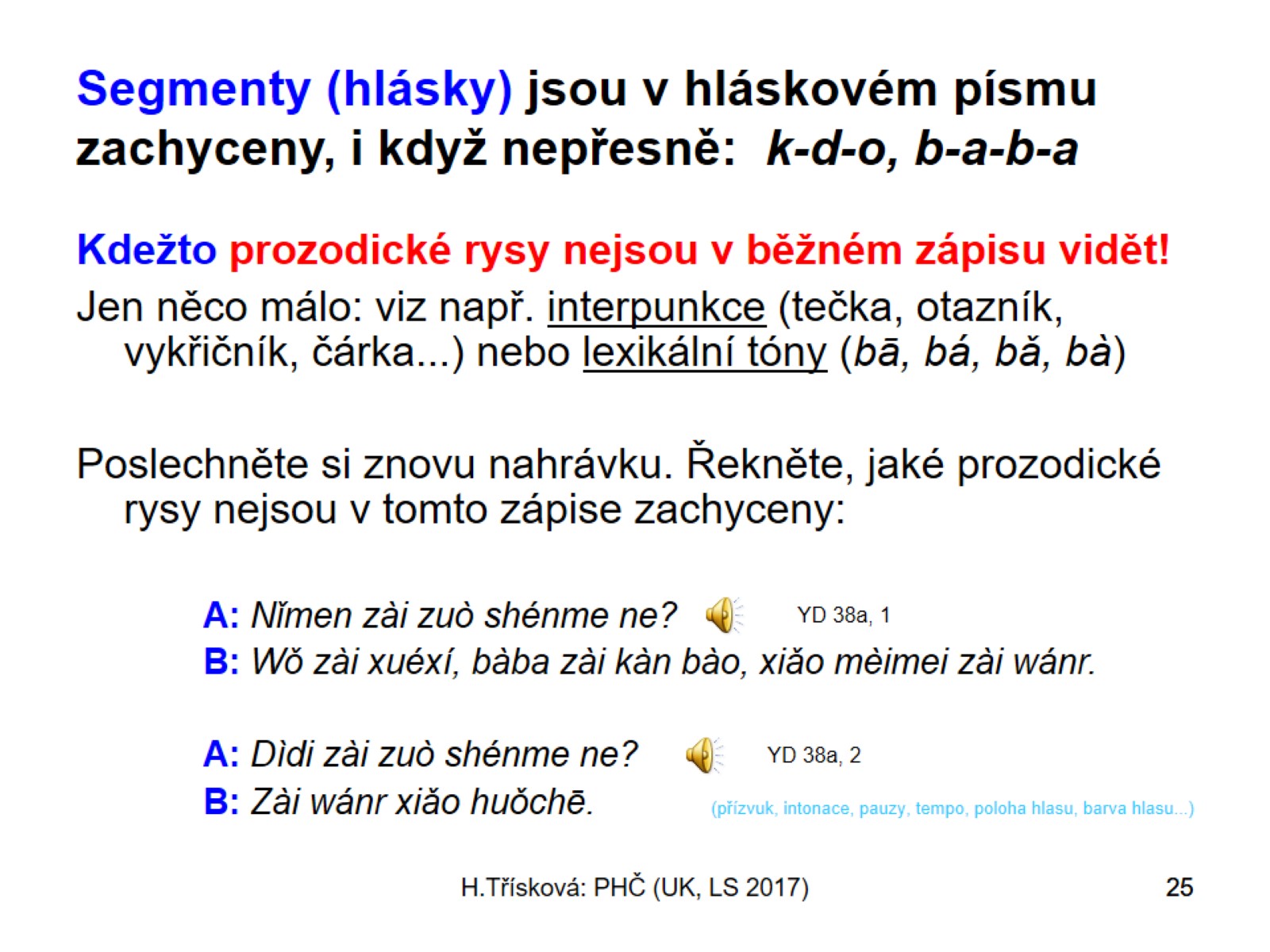 Segmenty (hlásky) jsou v hláskovém písmu zachyceny, i když nepřesně:  k-d-o, b-a-b-a
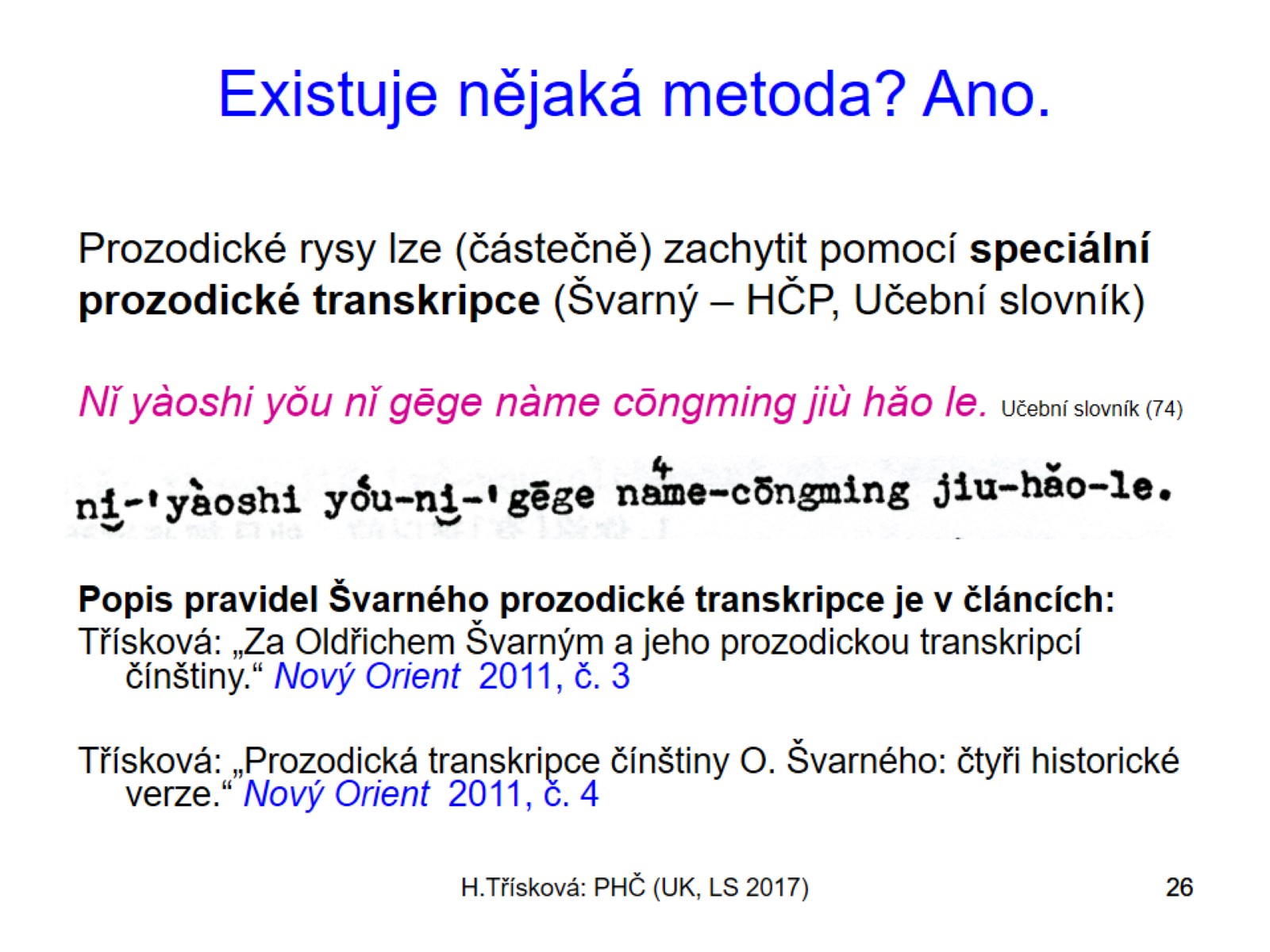 Existuje nějaká metoda? Ano.
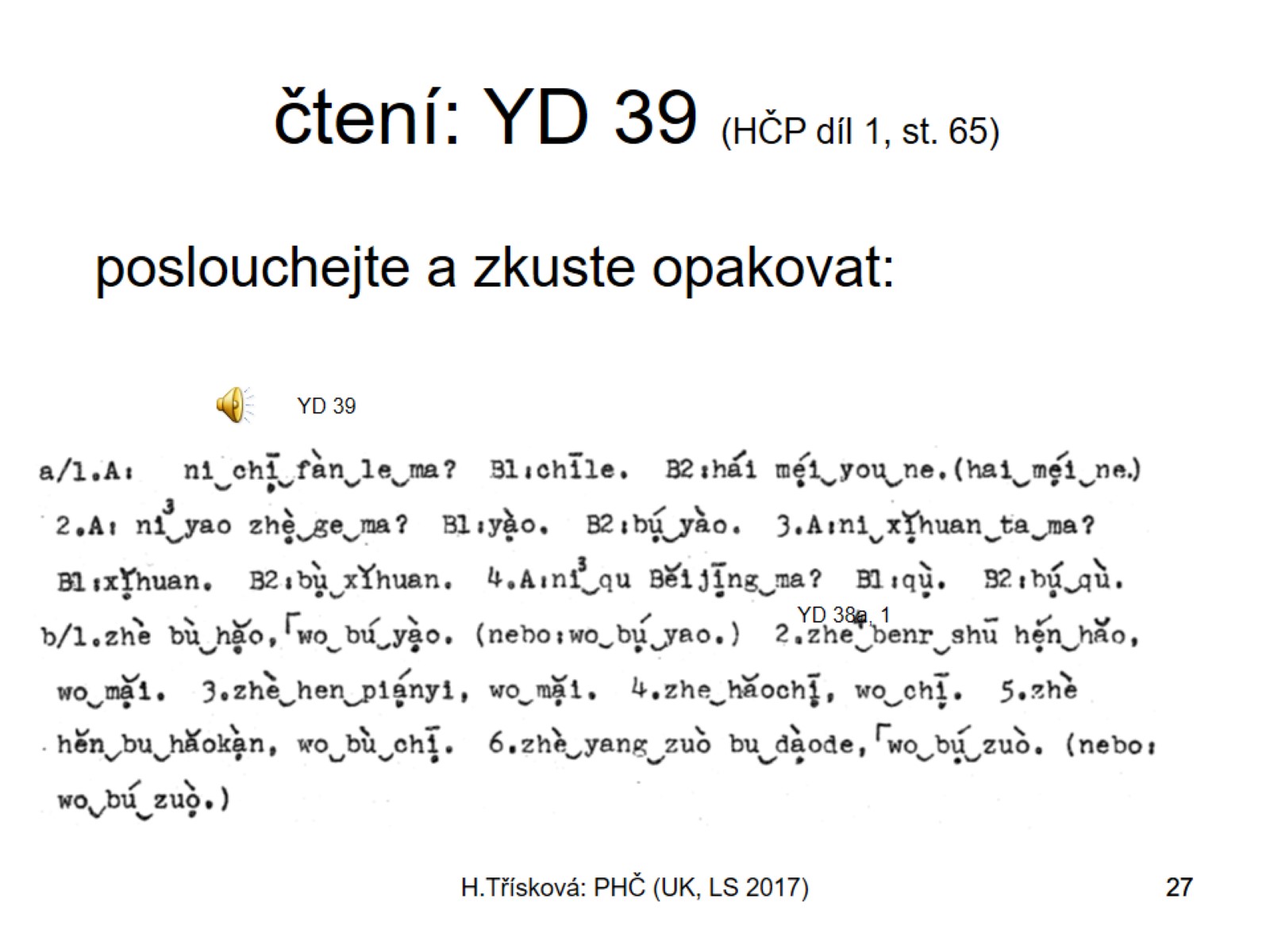 čtení: YD 39 (HČP díl 1, st. 65)